Resource Integration & On-going Operations -  Resources Services
(RIOO-RS) 


Project Update









09 Dec 2020
RIOO- RS is live
All updates required to be submitted in RIOO-RS starting 11/13
RARFs for updates to Resource Registration data will no longer be accepted.
Exceptions may be granted in certain cases. 
New Resources, SODGs, or Load Resources will continue to use the RARF spreadsheet and submit as a Service Request through the MIS
2
RIOO- RS is live – now what?
What is the link to RIOO-RS?
The link for RIOO-RS is located on ercot.com and is:  https://sa.ercot.com/rioo-rs/ 






Does RIOO-RS use a digital certificate?
No.  
What role do I need and how do I get it?
Your company USA should provide the RIOO_M_Operator in order to gain access to RIOO-RS.
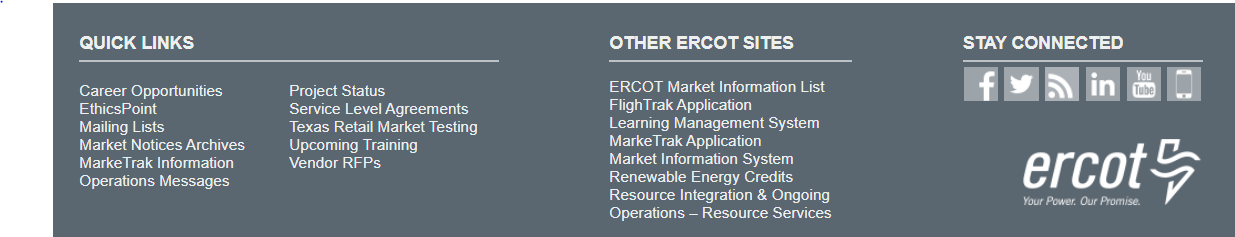 3
RIOO-RS is live – now what?
What changes can I make?
The system can accept most updates with the exception combined cycle configurations update, this capability will be available with the next release.
Why do I have errors on things I did not change?
May have errors on first Change Request in the system 
Caused by update validation rules and migrated data
How can I just view the resource data?
For now, viewing is done via initiating a Change Request
What do I do if I can’t see my resources?
Check with your USA, ensure RIOO_M_Operator role has been added to desired DUNS
Still can’t see? Send info to RIOO-HELP@ercot.com
Email used for accessing RIOO-RS
DUNS number of missing resource  
We can also set up a WebEx to trouble-shoot the issue
4
RIOO-RS is live – now what?
I see some of my Resources but not all of them, why?
MPIM is case sensitive; if an email address was entered using different letter case combinations, only some resources may be visible.  Send the email address associated with your account and the DUNs numbers for the resources that need to be seen to: RIOO-Help@ercot.com 
I’m getting a weird error?
Please send a screen shot
Can Dynamic Model files be submitted via RIOO?
Yes, RIOO has a section that accepts attachments.
I have not been able to set up access, what do I do? 
Can’t access the system:  Contact the Help Desk
Questions:  RIOO-HELP@ercot.com
We can also set up a WebEx to trouble-shoot the issue
5
How to get access - Checklist
The user:
Gets the role “RIOORS_M_OPERATOR” from his/her USA
Gets an email
Clicks on “Verify my account” button
Types in URL for the system
Clicks “Don’t remember your password” button
Gets a change password email
Clicks on change my password button
Changes his/her password
Types in URL for the system, sign with user-id / password
Setups authentication
Scans code or enter mobile phone for SMS
Saves Recovery code
Confirms authorization method (Google Authenticator/ Auth0 guardian/SMS)
Get an email 
Click on verify my account button
Access the RIOO-RS, sign with user-id / password
6
Information/Data issues
ERCOT provided an updated RARF, Delta Report, and Audit Report to REs in August 2019
211 of 212 received and processed
1 outstanding
Sites may need to be split
Less than 10
Sent data requests to determine ownership, less than half responded
7
Reminders
System updates will continue
Usually Friday 10 am deployments

Need TSP  input
8
Discussion 
or
Questions